What the matters are made out of ?
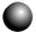 electrons（e）
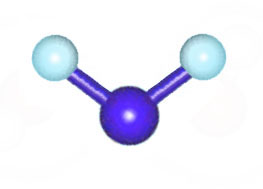 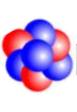 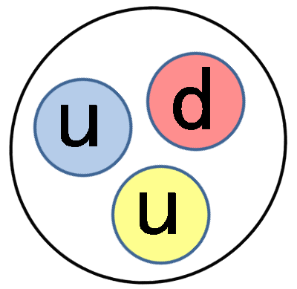 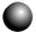 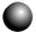 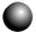 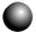 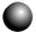 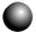 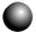 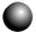 proton （p）
water
（H2O）
3 quarks
oxygen atom
（O）
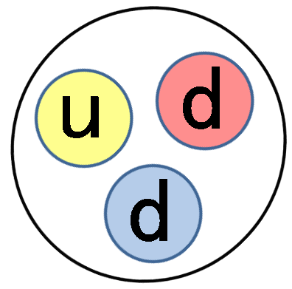 neutron （n）
3 quarks
http://atlas.kek.jp/public/HiggsCERNOpenDays_A4.pdf   　(or _each.pdf or _each.pptx)
d
Quarks are very strange !!
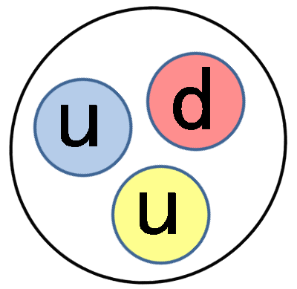 u
u
u
Single quark never come out.

They have fractional charges:

         　up quarks
　　　　　　
　　　　down quarks

- Strong forces between quarks.
proton
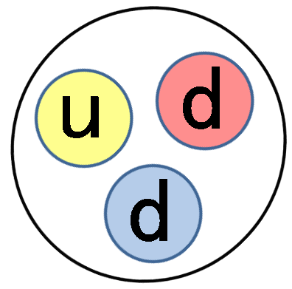 neutron
pion
There are 4 forces in Nature
Electro-
magnetic
Strong       >                         >      Weak     >>>   Gravity
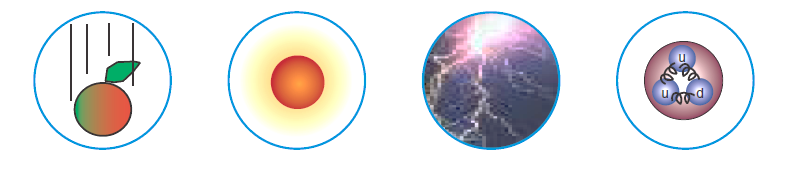 Light, atom, crystal, radio, TV, phone, car, rain,  thunder,…..
Sun/star energy, radio activities..
……
Falling apples,
planet motions, satellite…….
Bind quarks and making nucleus
These forces are carried by
Gluons           Photons          W, Z bosons      Gravitons
Elements of the Standard Model
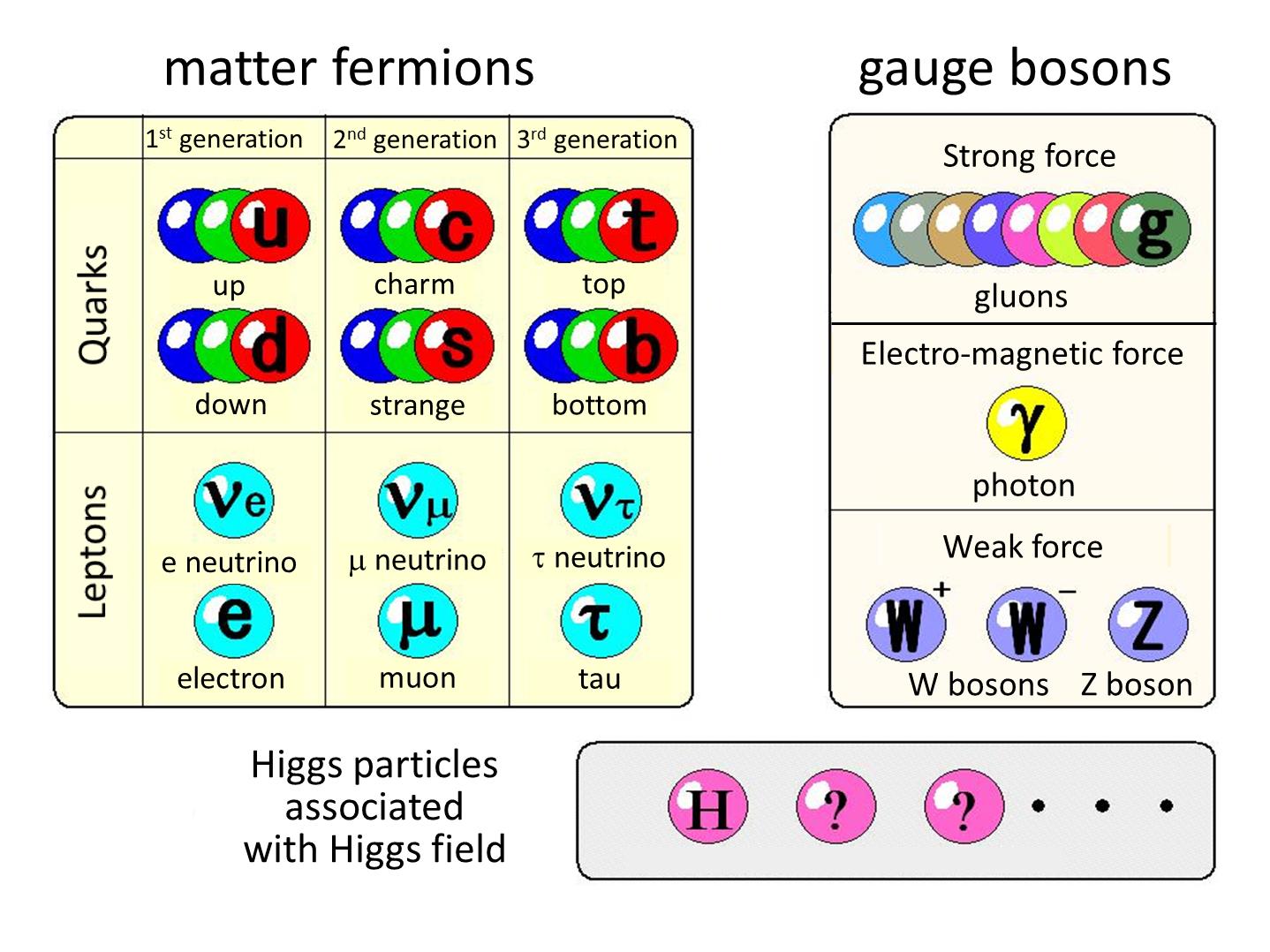 Mass
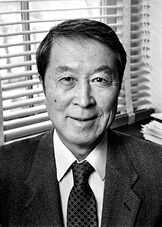 Introduced Spontaneous Symmetry Breakdown    (1959)
CERN T-shirt
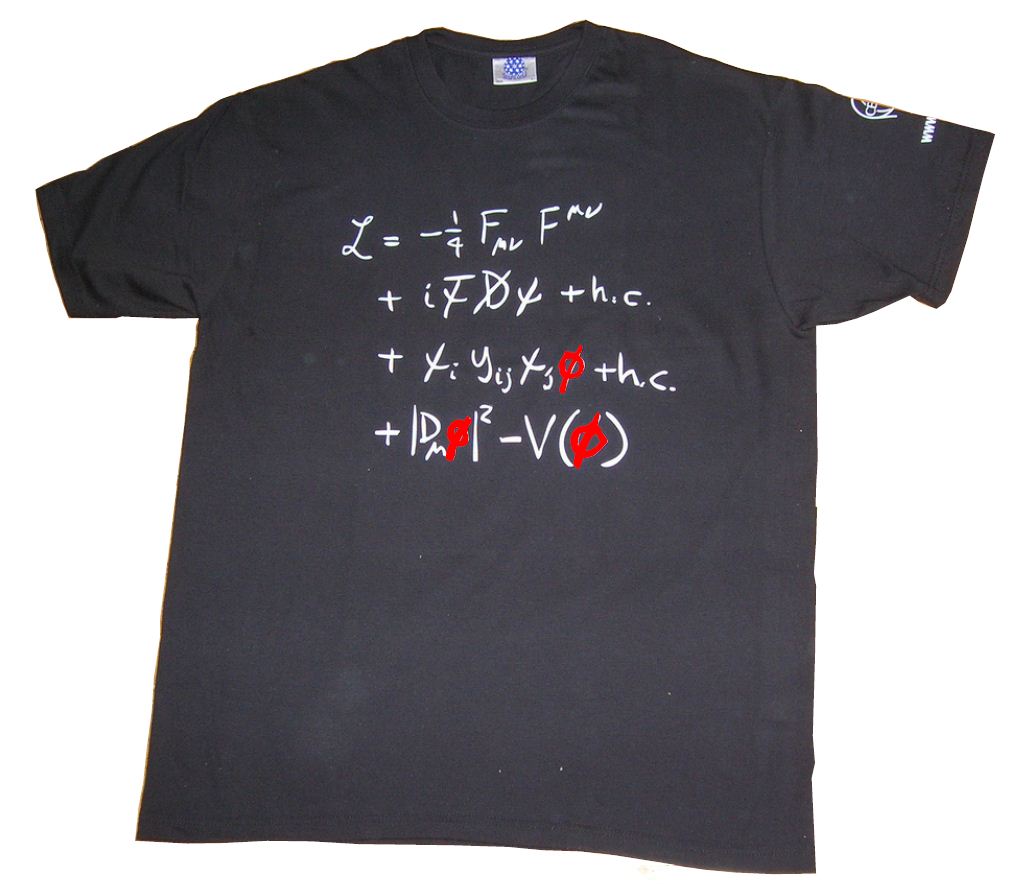 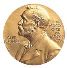 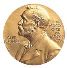 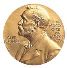 Y. Nambu
2013
2008
1979
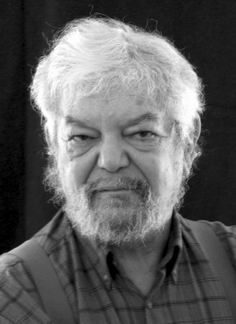 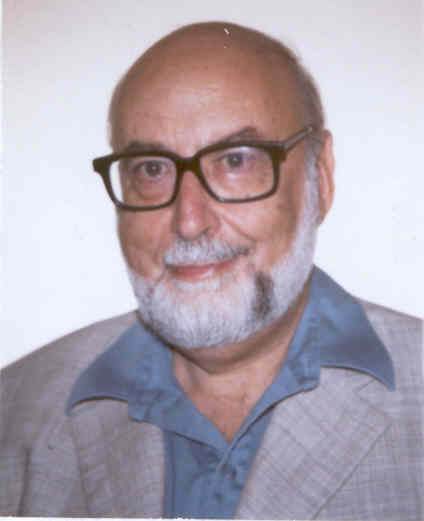 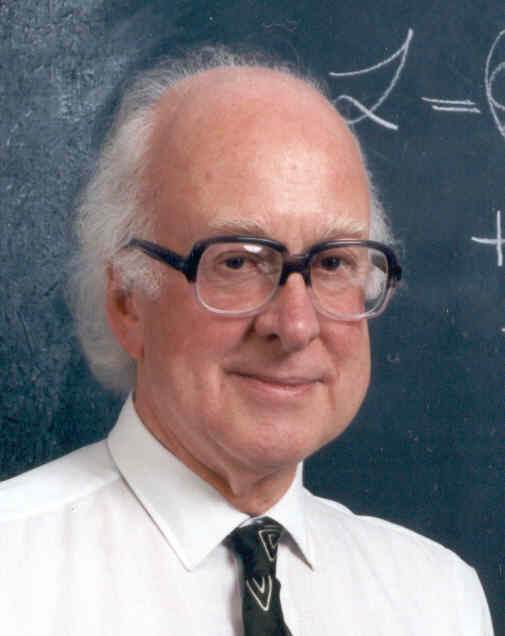 R. Brout & F. Englert  ,   P. Higgs
Found BEH mechanism (1964)
Standard Model
Higgs field f must exist to 
generate particle masses.
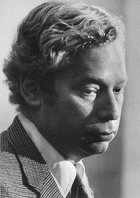 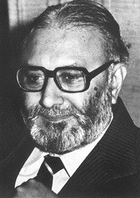 S. Weinberg　　　A. Salam
QCD of strong interactions (1973)
Proposed Electro-weak theory (1967)
Potential Energy by Higgs field
F=Higgs field
free motion
Glashow-Weinberg-Salam Model
Higgs-electron coupling
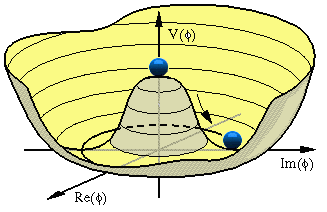 Symmetry Breakdown
We are here
h= wave function of Higgs particle
Vacuum expectation value
Mass of electron
Mass of Higgs
g
hot universe
u
Z
Speed of light
g
H
u
H
H
H
cold universe
H
H
H
H
H
H
H
H
Z
H
Sea of the Higgs field
(weak force sensitive)
H
H
H
H
Sta
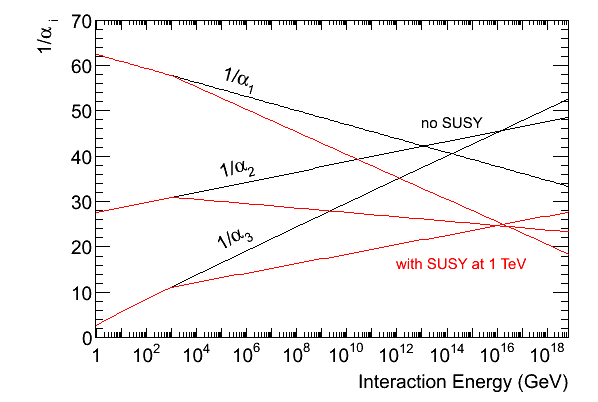 SUSY particles may exist ?
SUSY = symmetry between Bosons and Fermions.
Spins of SUSY particles differ           from those of SM.
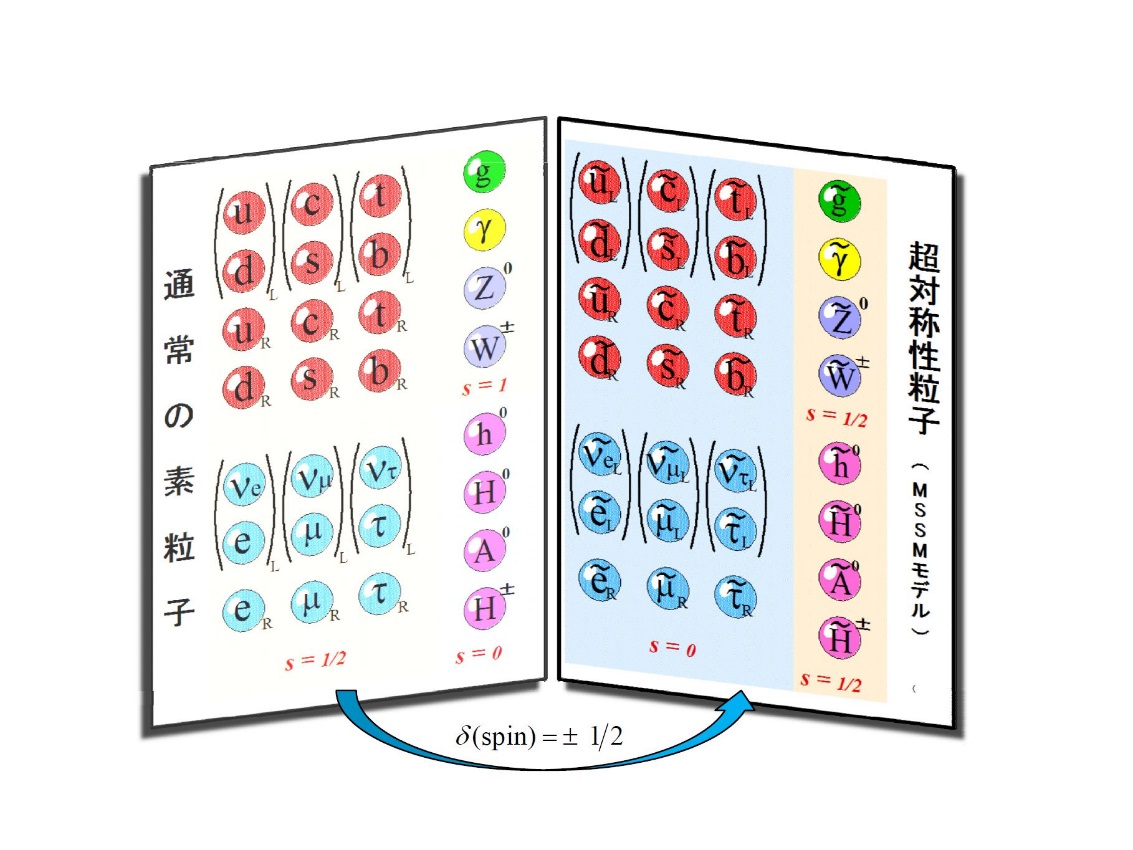 If SUSY particles exist at ~1 TeV, then

3 forces can unify at high energy.

It avoids quantum divergence of Higgs particle mass.

Some SUSY particles can be dark matters.
Standard  Model
Super Symmetric Model